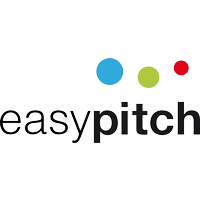 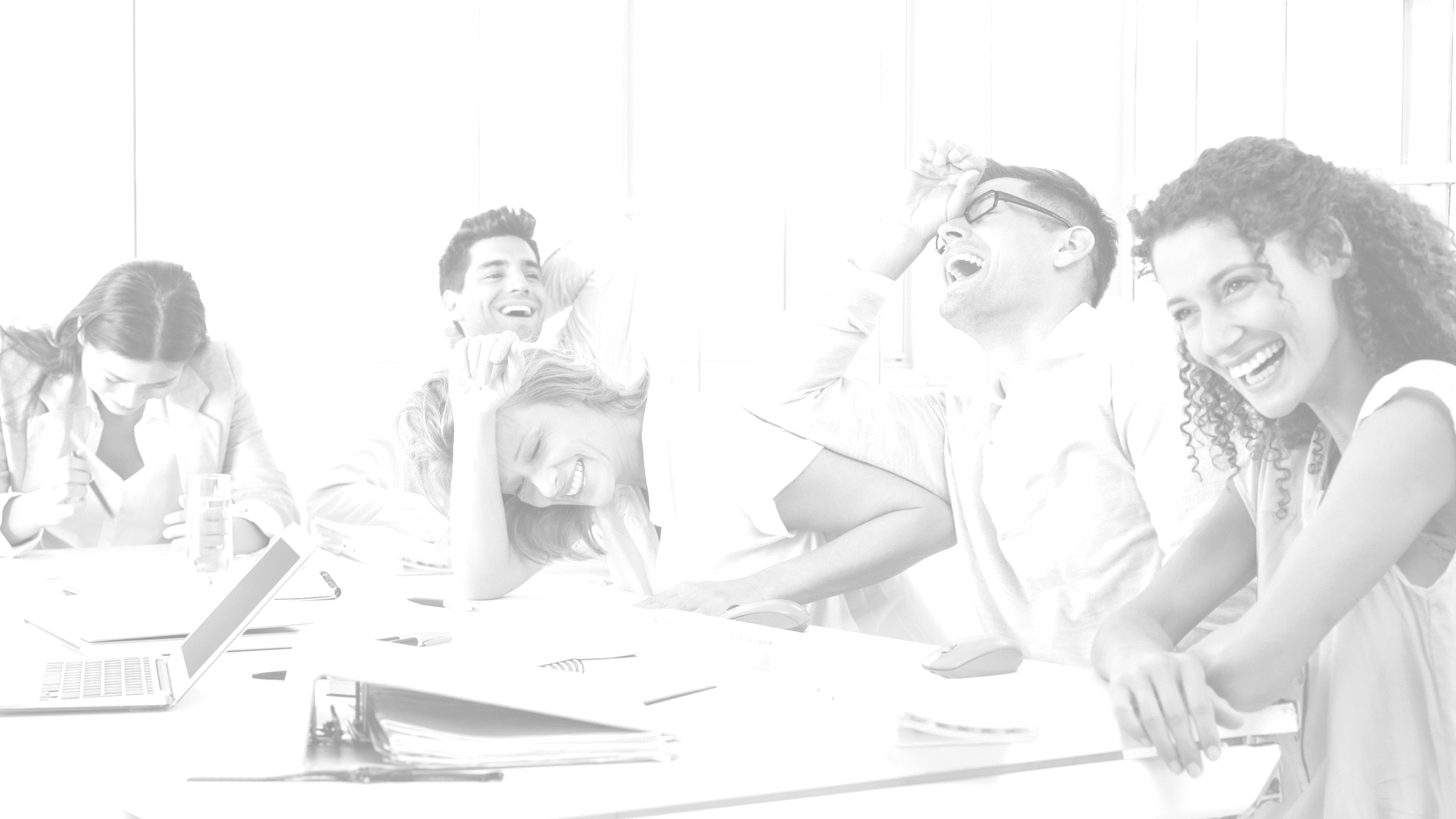 TOUT SAVOIR SUR L'ÉCRAN INTERACTIF
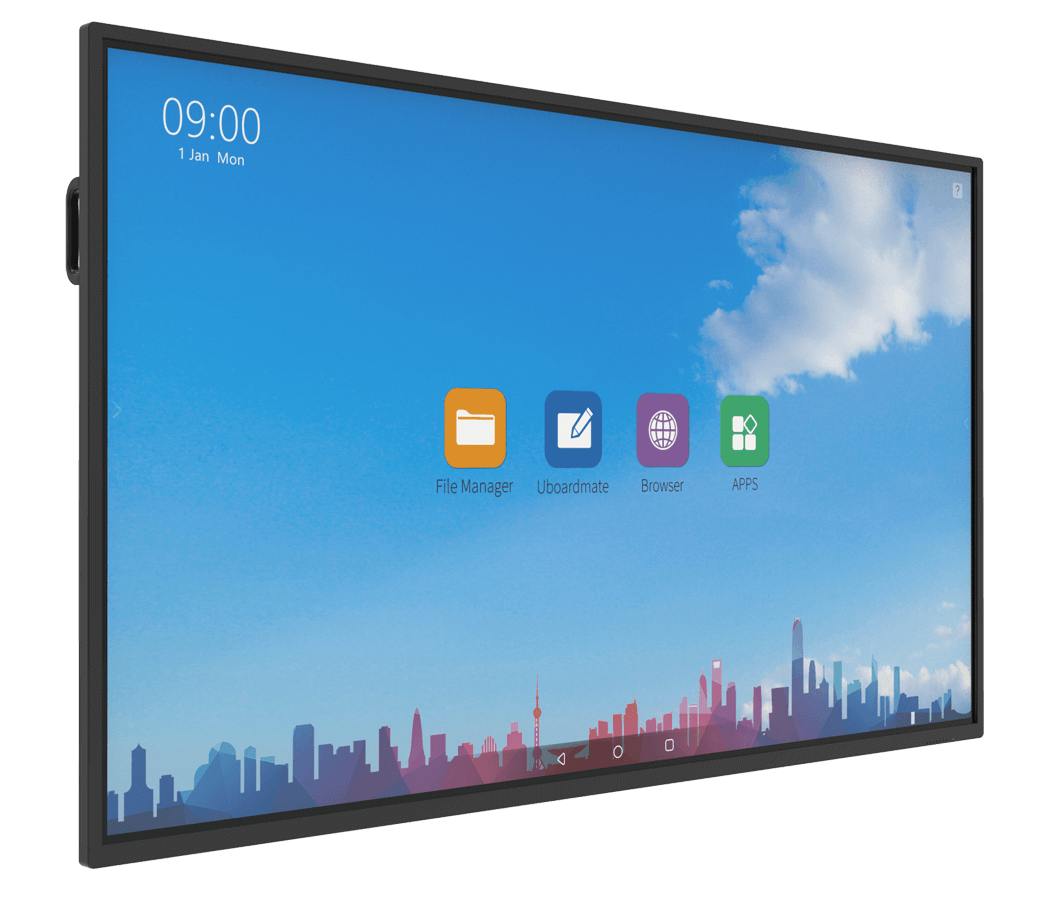 BASIC 0: Introduction
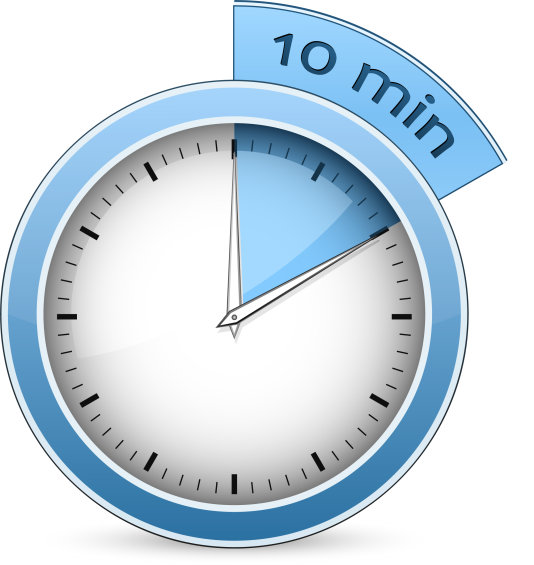 Points abordés
Introduction à l’interactivité (présentation des différents appareils interactifs)

Les apports de l’écran interactif en éducation et en entreprise

Vos questions spécifiques

Déroulé et plan de la formation
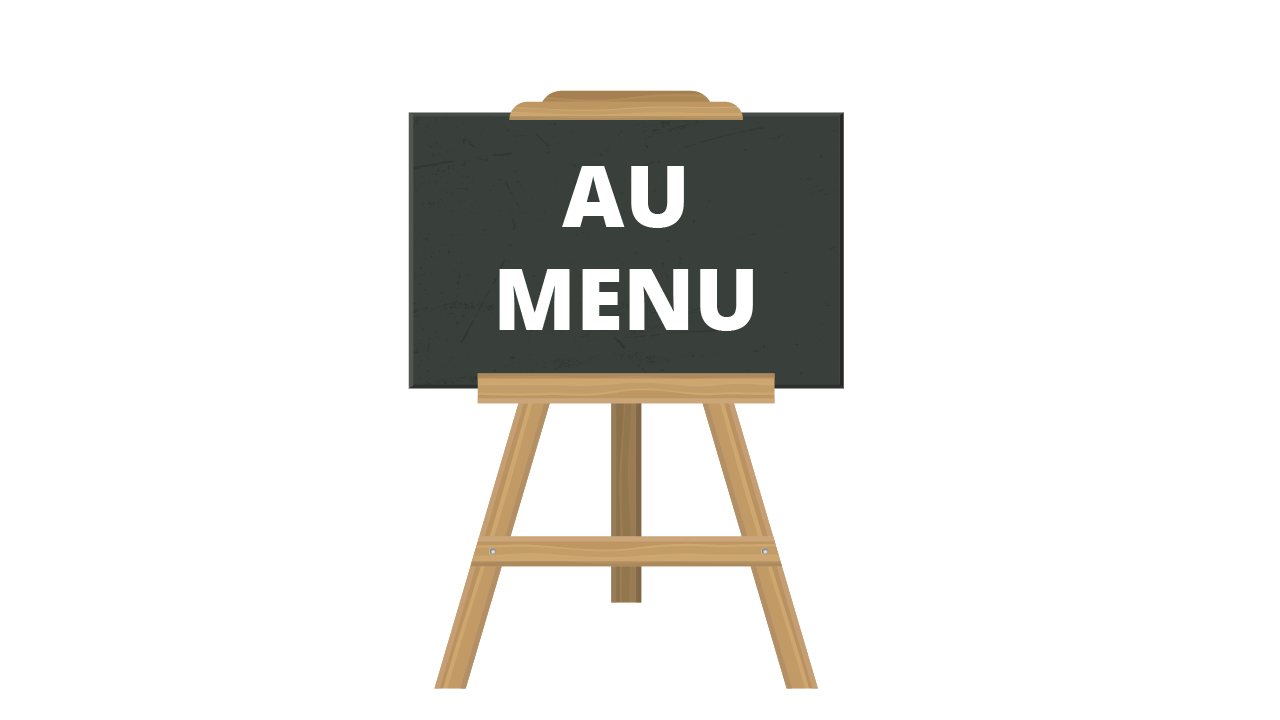 Depuis 1995
Depuis 2015
Introduction à l’interactivité
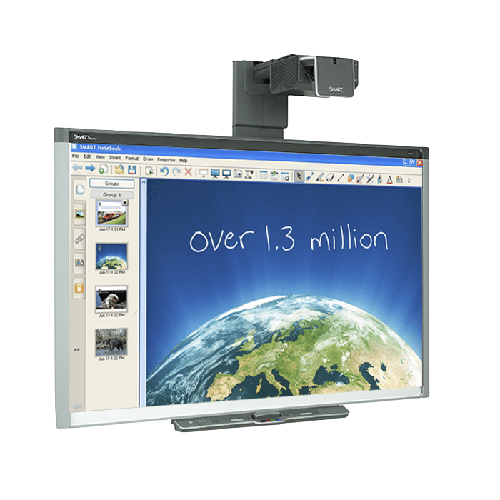 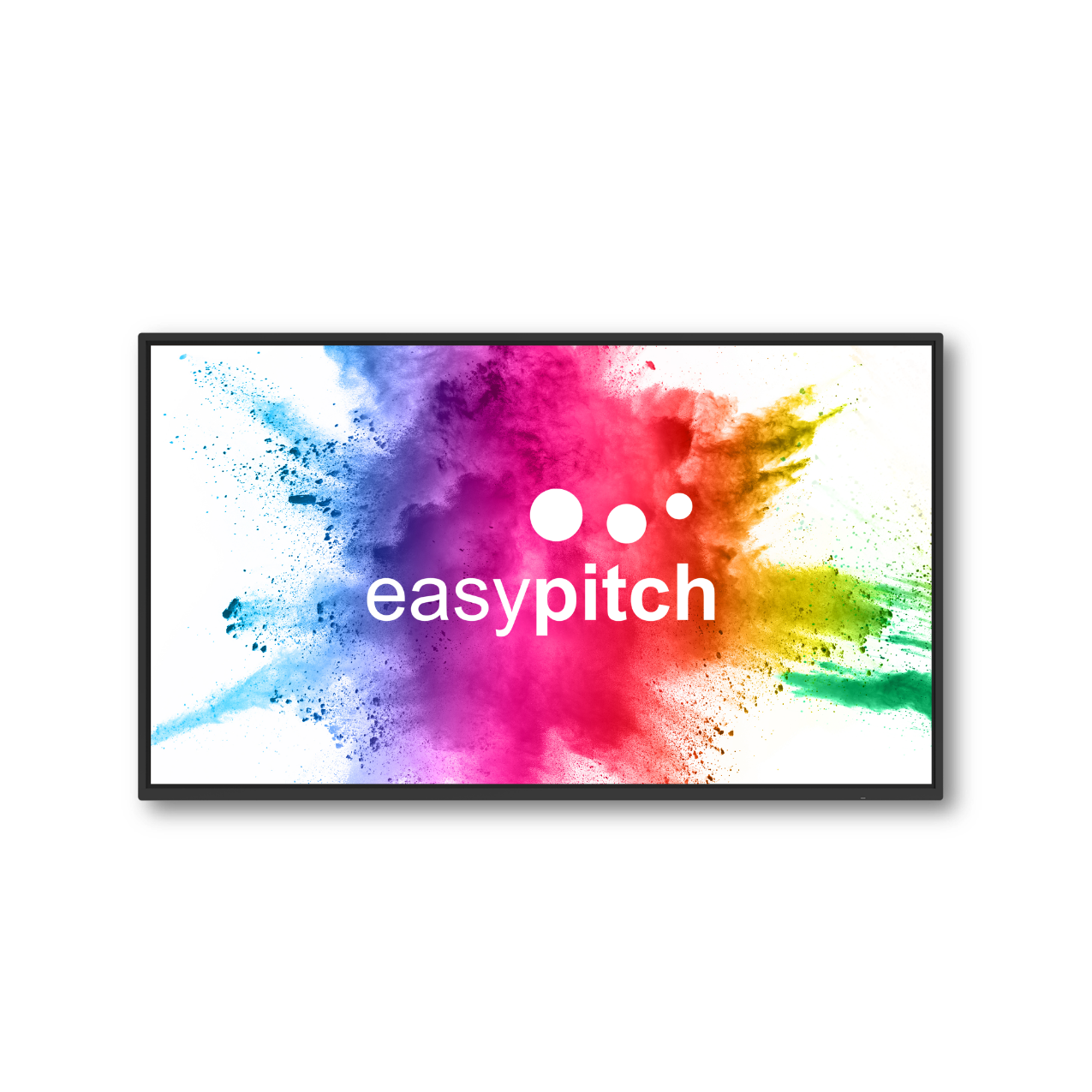 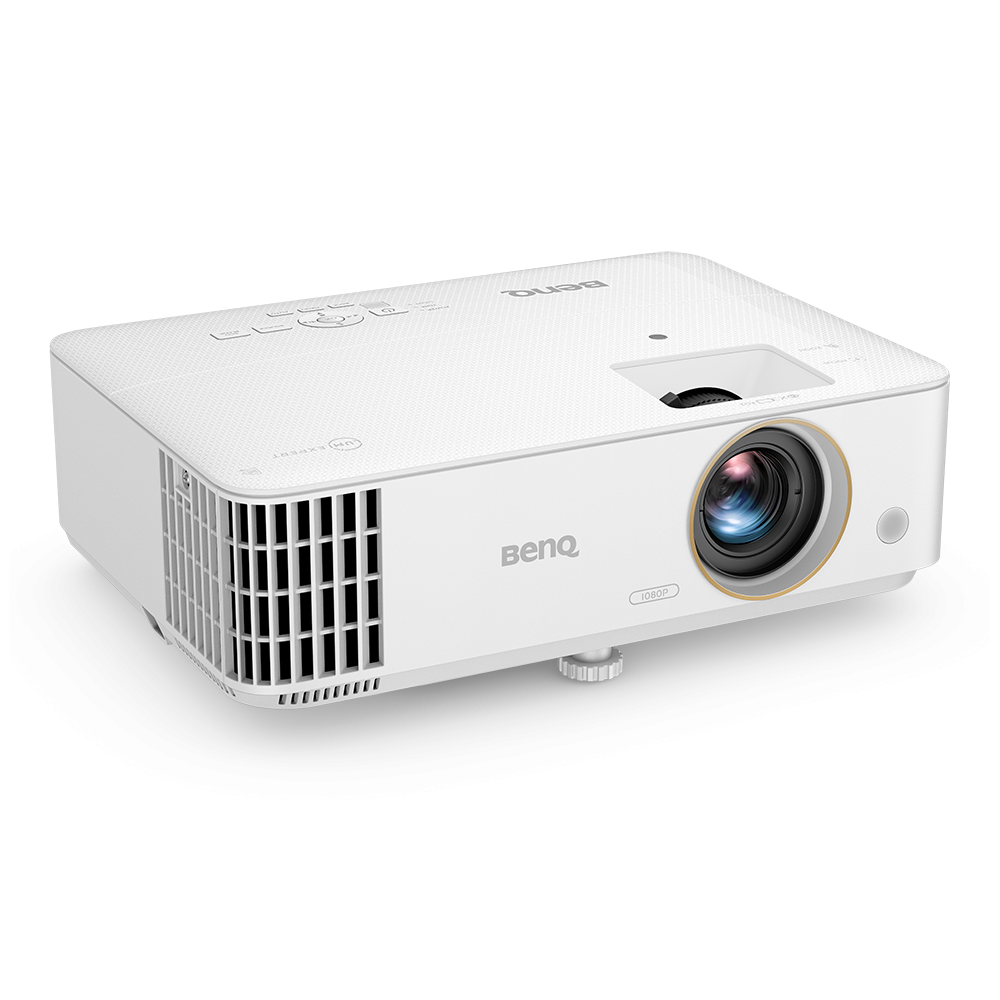 Vidéoprojecteur interactif
Tableau blanc interactif
Écran interactif
Affichage 4K UHD
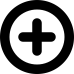 Changement de lampe
Pas de calibrage
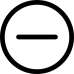 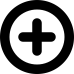 Pas de bruit
Besoin de calibrage
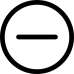 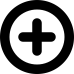 Mobilité du support
Bruit et faible luminosité
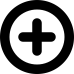 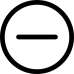 Quels sont les apports de l’utilisation de l’écran interactif ?
_____________________________________________________________________________


_____________________________________________________________________________


_____________________________________________________________________________


_____________________________________________________________________________


_____________________________________________________________________________
Qu’est-ce que cela change en éducation et en entreprise?
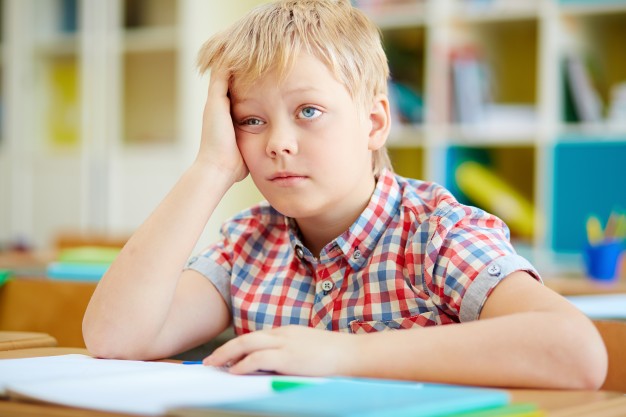 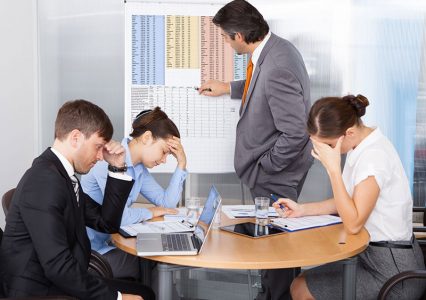 ___________________________________


___________________________________
___________________________________


___________________________________
Vos questions spécifiques
_____________________________________________________________________________


_____________________________________________________________________________


_____________________________________________________________________________


_____________________________________________________________________________


_____________________________________________________________________________
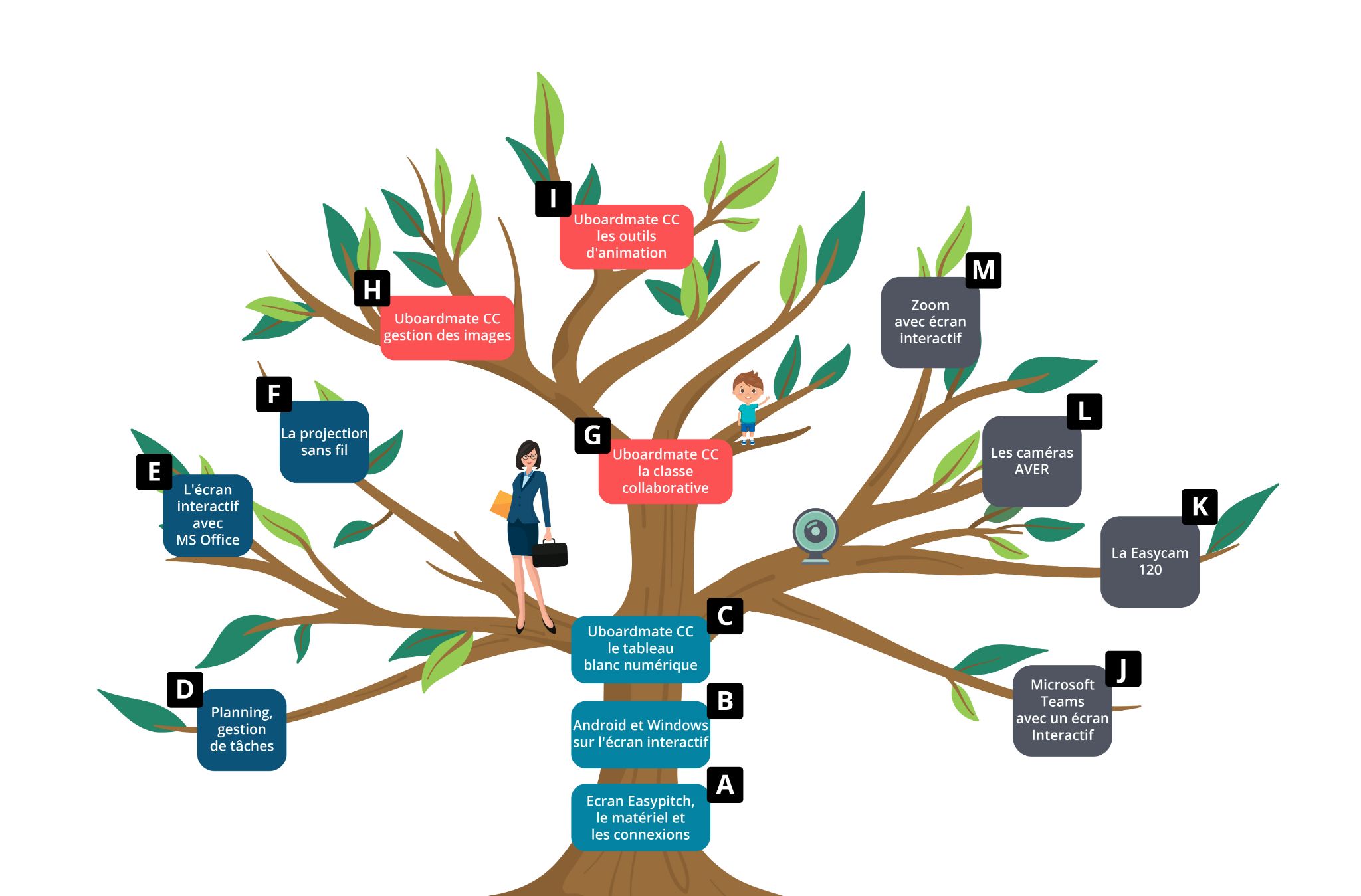 INTERRO SURPRISE !
Il existe _______  types appareils interactifs basés sur des vidéoprojecteurs.


Les écrans interactifs Easypitch sont apparus en ______________.


Un des avantages de l’ écran interactif Easypitch sur le vidéoprojecteur est _______________________.


Citez un apport de l’usage l’écran interactif en éducation :
_____________________________________________
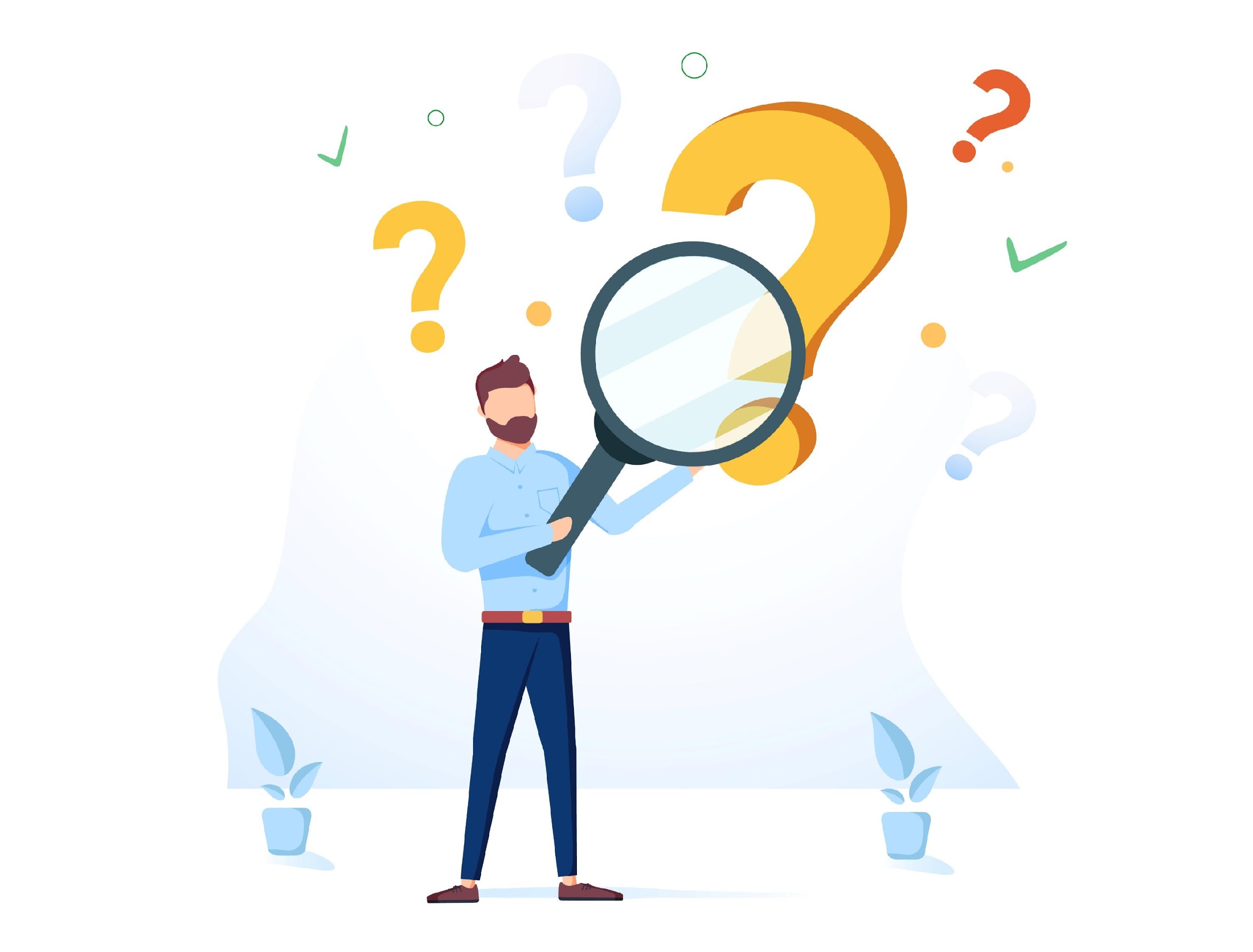